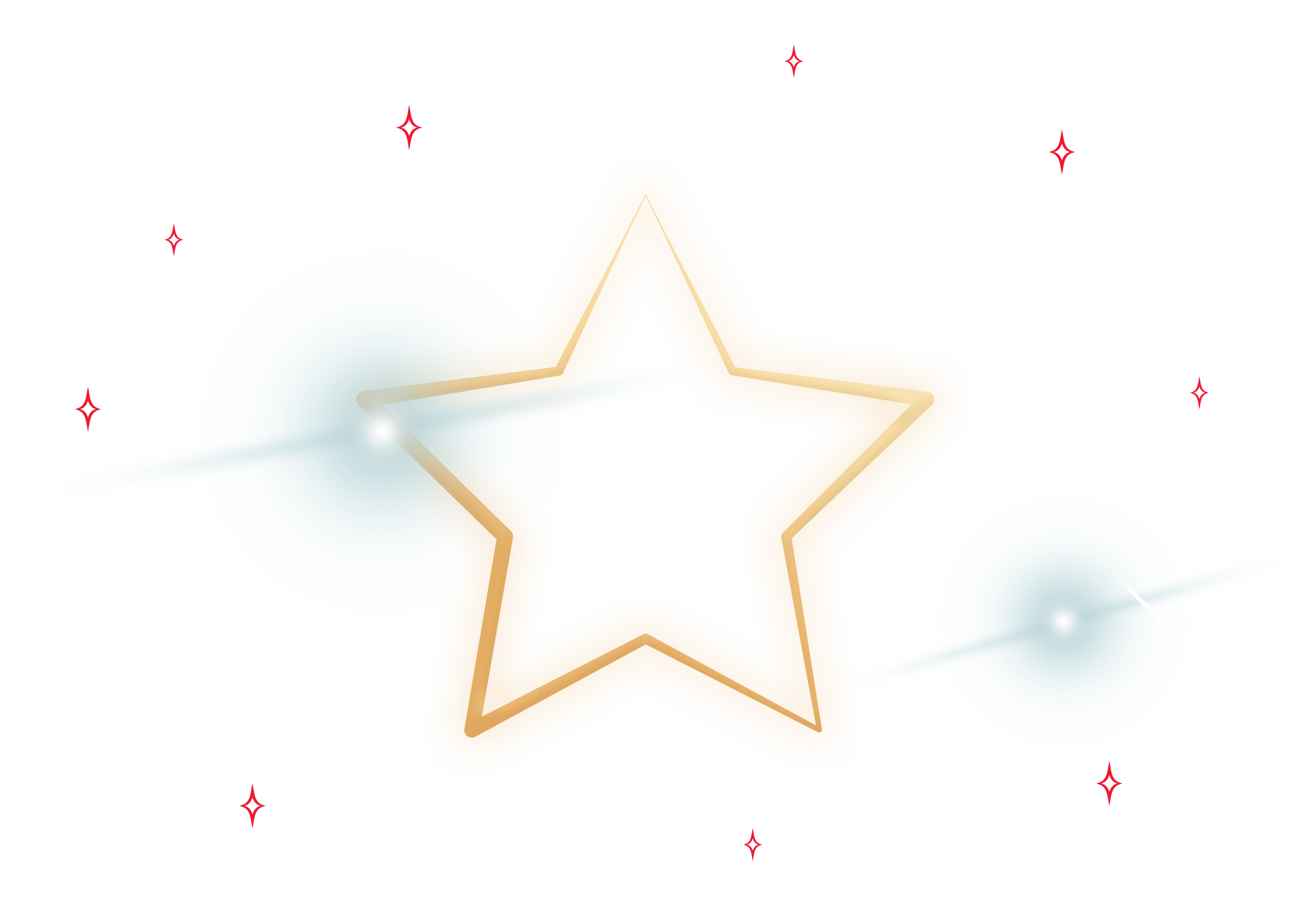 SECUENCIA I
Wom Energy
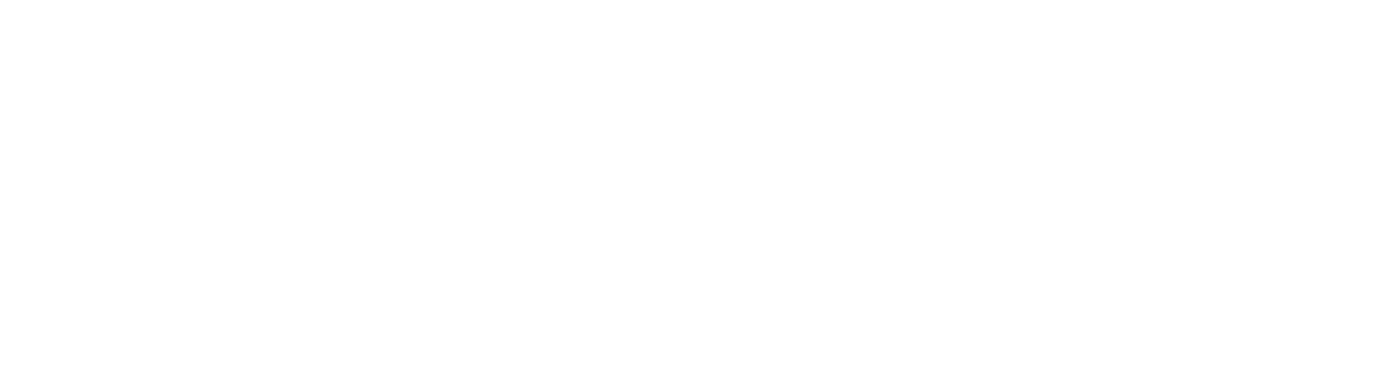 [Speaker Notes: DESPUÉS : Video : 2_PENTAGON PAPER]
Wom’Energy
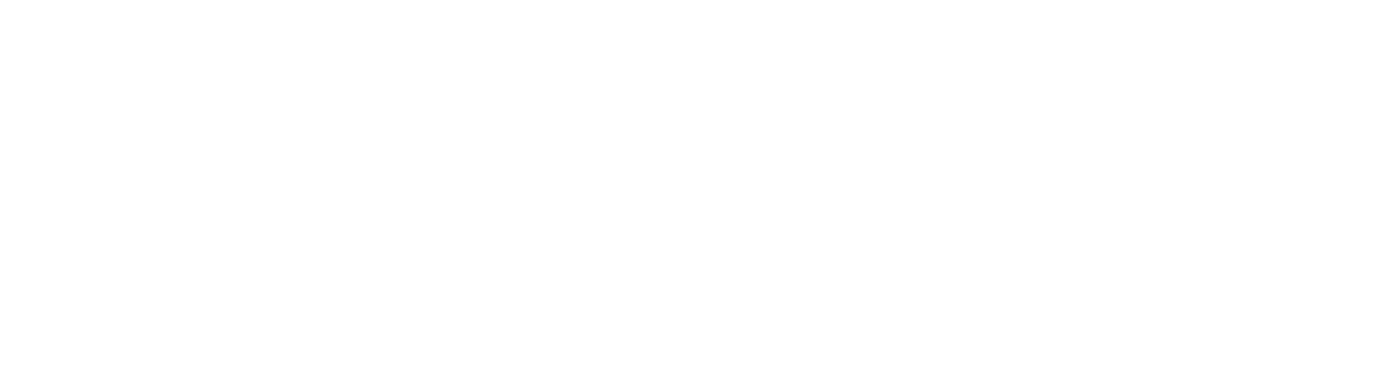 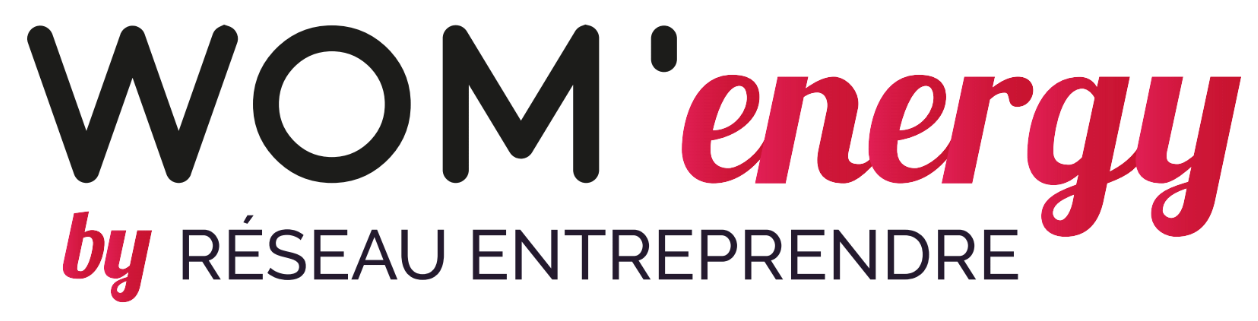 Un Programa para todos y con todos: Hombres y mujeres

Una ocasión para la empresa 

El carácter mixto combina las fuerzas de los hombres y de las mujeres 

Una riqueza que nosotros, Netmentora, tenemos que contribuir a desarrollar

Para crear todavía más empresas y más empleos
Wom’Energy
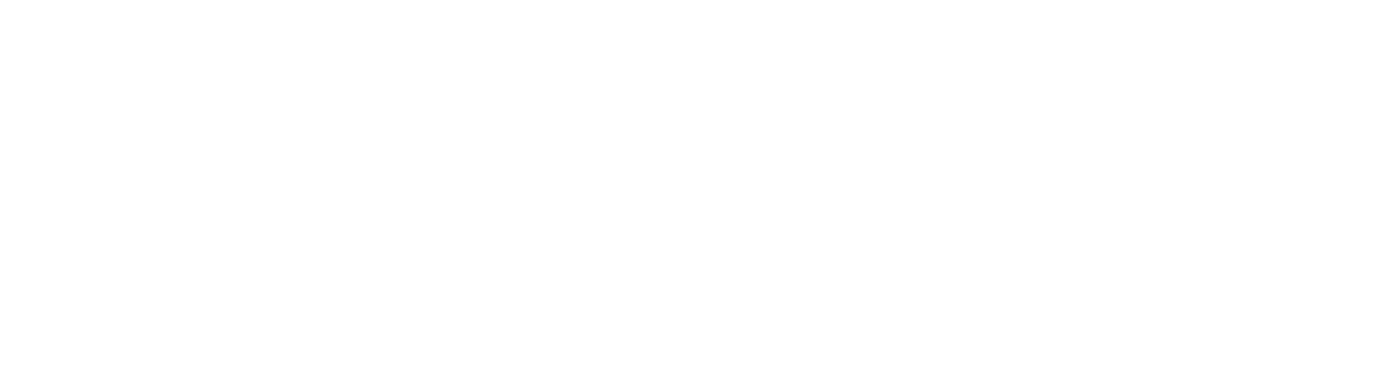 Un 1er dato: 
Las promociones de laureados se feminizan un poco más cada año
% Laureados
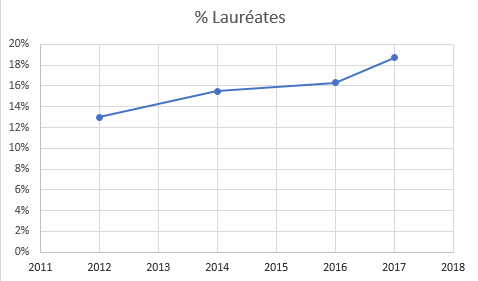 Ambición
2016
2017
2012
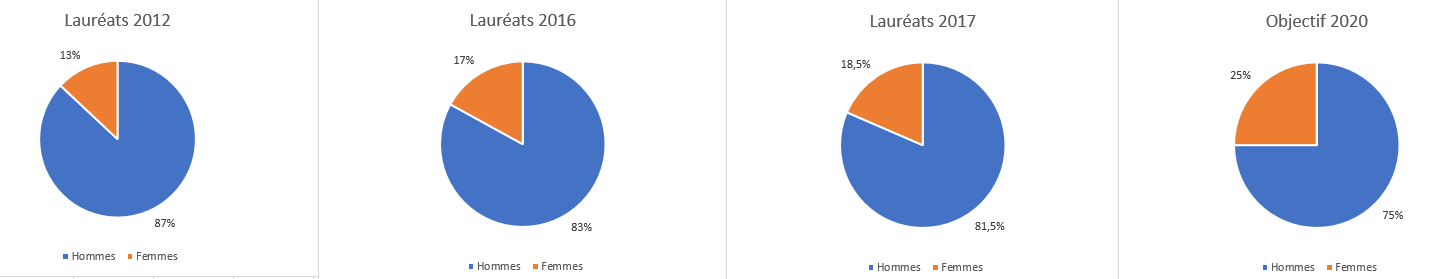 Hombres
Mujeres
Objetivo Laureados:
+ 2 pts cada año
Laureados: 18,6% mujeres
Socios: 13% mujeres
Consejos de Administración: 0% a 40% de administradoras, dependiendo de las asociaciones
Wom’Energy
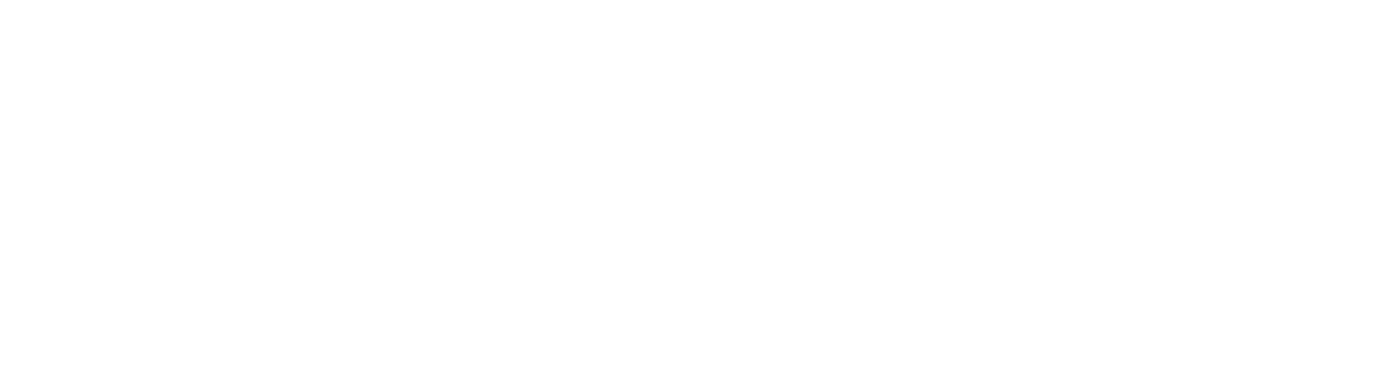 Las asociaciones están comprometidas
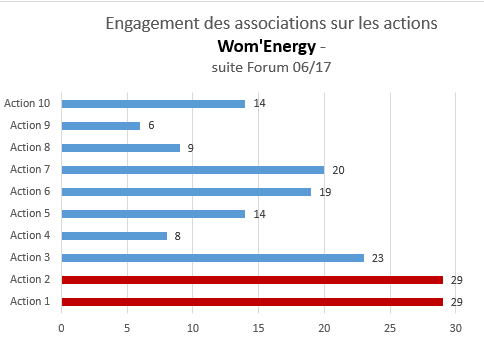 Acción 10
Acción 9
Acción 8
Acción 7
Acción 6
Acción 5
Acción 4
Acción 3
Acción 2
Acción 1
Compromiso de las asociaciones con las acciones WOM’energy tras el Forum 06/17
Wom’Energy
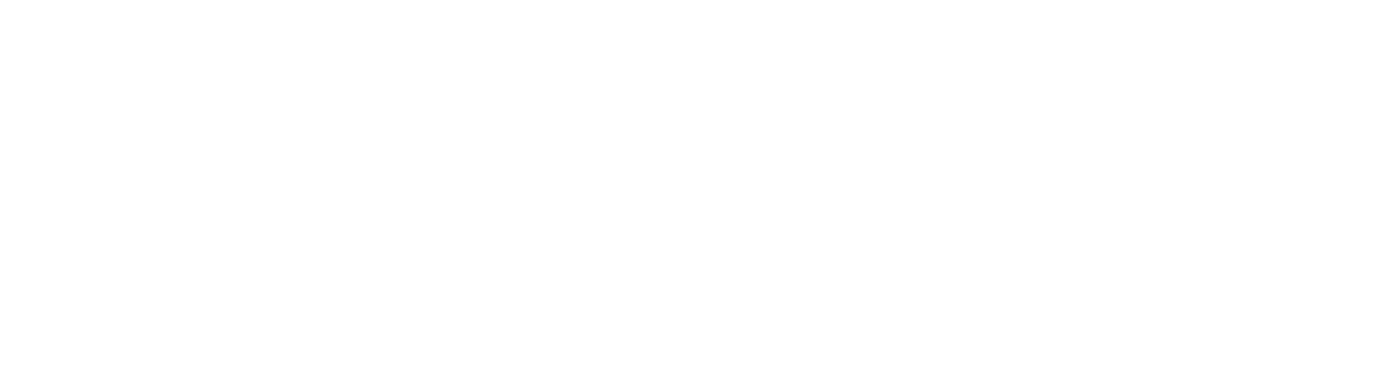 Un movimiento que continuar y ampliar

52 % de las asociaciones comprometidas
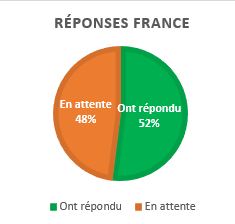 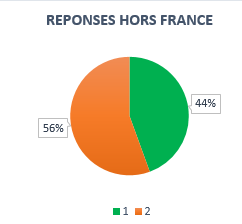 Objetivo todos comprometidos:
Lanzar el despliegue WoM’energy
Designar una persona encargada de WoM’energy en cada asociación
Wom’Energy
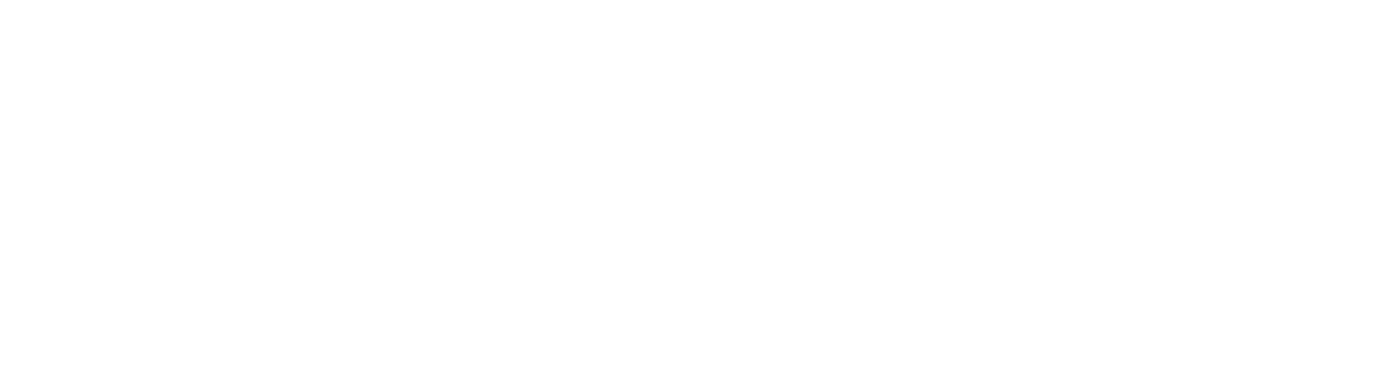 Réseau Entreprendre, una red« 100% empresarios » mixta

Hombres & mujeres
Juniors & seniors
Creadores, retomadores, desarrolladores
Startuperos, industriales, emprendedores sociales.

                                        “Estar entre pares, no entre clones”
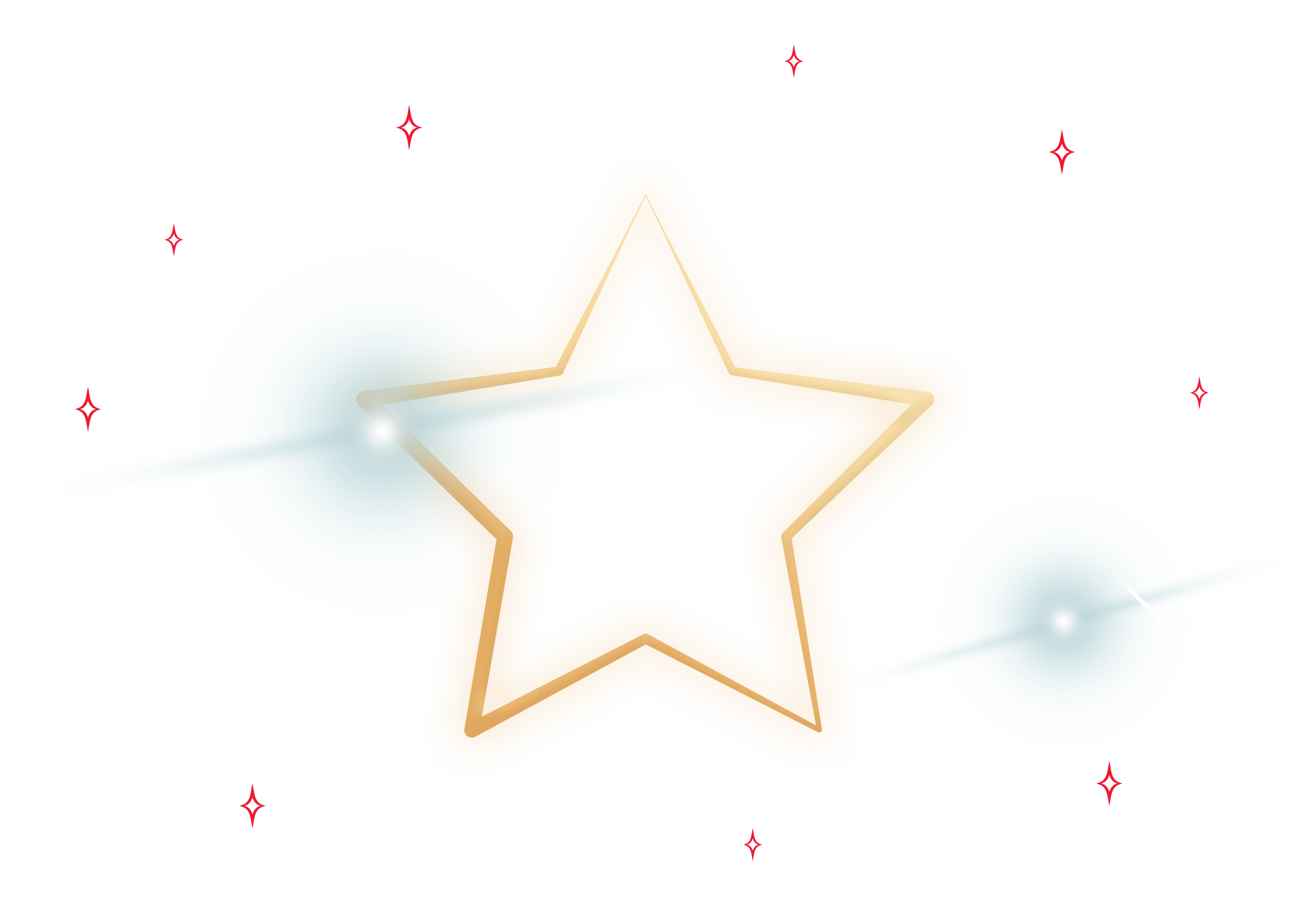 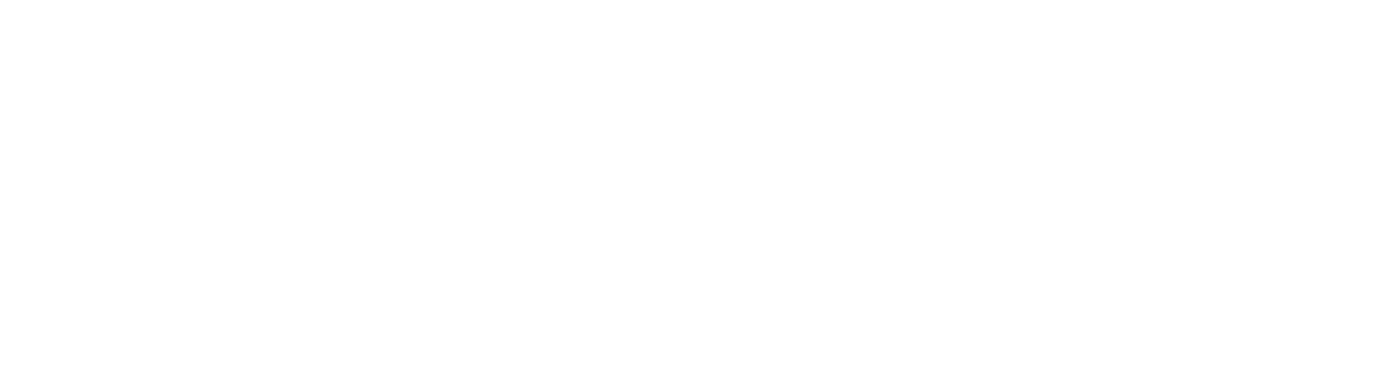 [Speaker Notes: Descente des intervenants 
>> jingle : 1_Mission impossible]